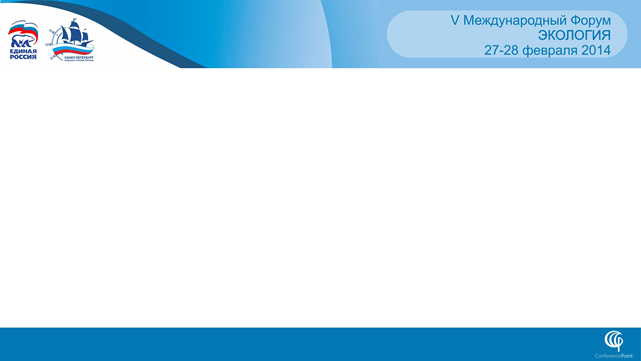 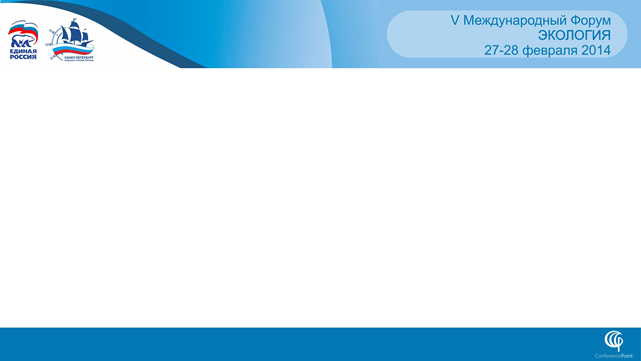 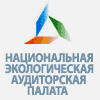 Председатель Национальной Экологической Аудиторской Палаты Степанов К.А., к.э.н.
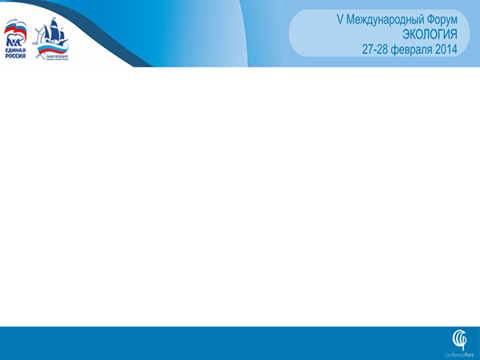 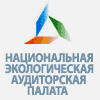 Экологический аудит и риски загрязнения водной среды: от политики к практике
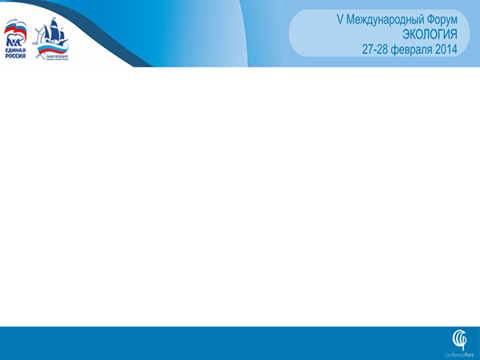 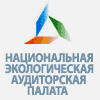 Экологический аудит и риски загрязнения водной среды: от политики к практике
[Speaker Notes: 20 ноября 2013 года Владимир Путин провёл заседание Совета Безопасности, посвящённое обеспечению национальной безопасности в сфере охраны окружающей среды и природопользования.
В ближайшее время должна быть разработана и принята стратегия экологической безопасности России, заявил на заседании Совета безопасности президент Владимир Путин. Он отметил, что страна выделяет на экологию около 0,8% ВВП. «Это ни в какое сравнение не идет со странами с развитой экономикой», — добавил он. Между тем техногенная нагрузка на природные комплексы продолжает расти, и, по экспертным оценкам, не менее 15% территории страны находится в неудовлетворительном экологическом состоянии, заявил Путин. Присоединение России к экологическим программам ООН необоснованно затянулось, считает он.]
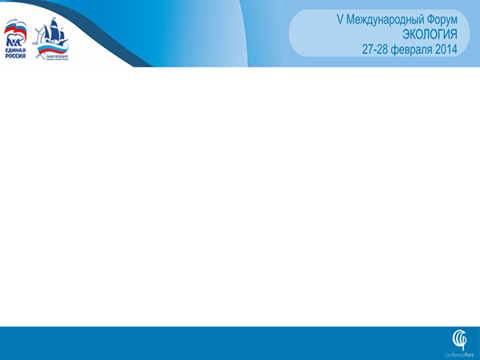 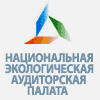 Экологический аудит и риски загрязнения водной среды: от политики к практике
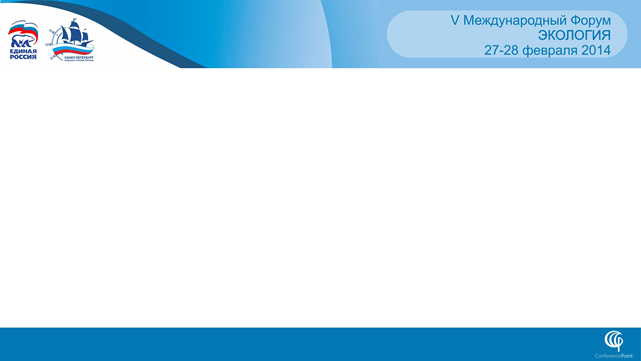 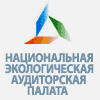 Экологический аудит и риски загрязнения водной среды: от политики к практике
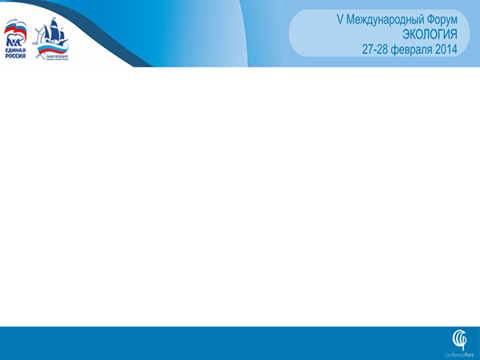 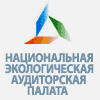 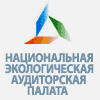 Экологический аудит и риски загрязнения водной среды: от политики к практике
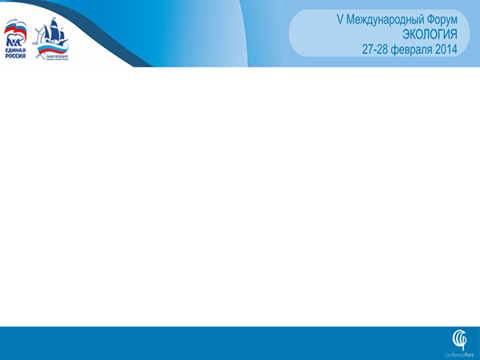 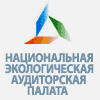 Экологический аудит и риски загрязнения водной среды: от политики к практике
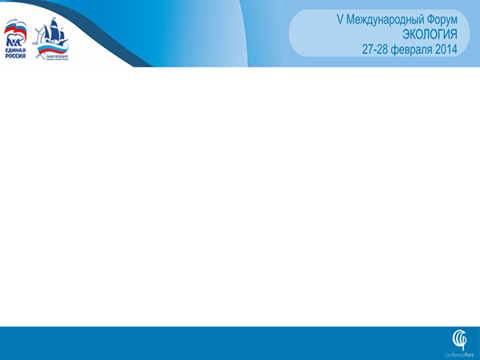 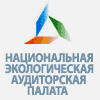 Экологический аудит и риски загрязнения водной среды: от политики к практике
[Speaker Notes: Экологи в РСПП признают, что не готовы к открытому регулированию, так как многие компании даже не считают материальных балансов, а данных о том, кто из членов РСПП реально соответствует стандарту ISO 14001, промышленники представить не смогли. При этом они публично признают, что действующая система выгодна и регулирующим органам. Министр природных ресурсов и экологии РФ Сергей Донской интервью газете «Коммерсантъ», 13.05.2013]
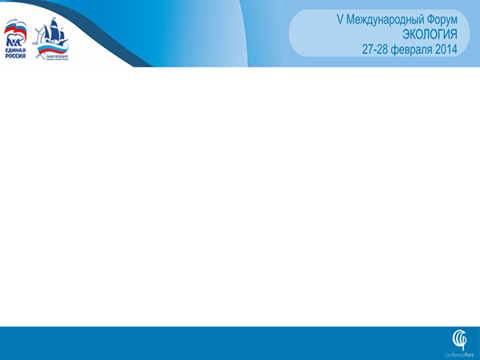 Негативные аспекты
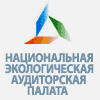 Экологический аудит и риски загрязнения водной среды: от политики к практике
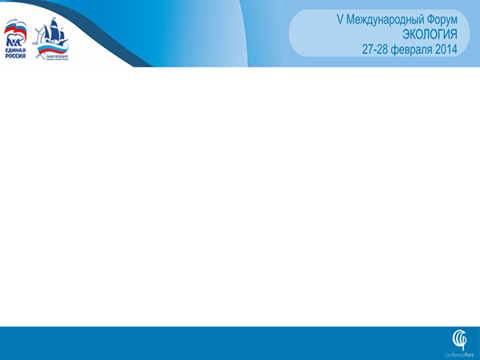 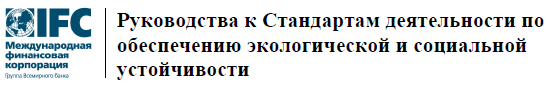 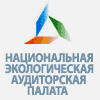 Экологический аудит и риски загрязнения водной среды: от политики к практике
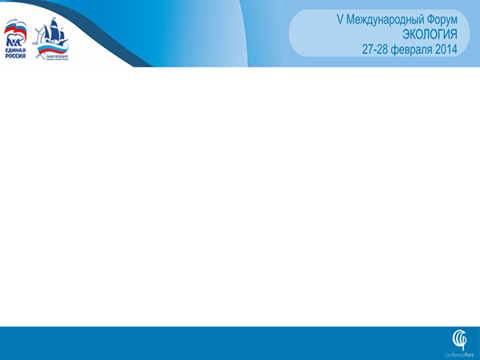 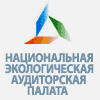 Экологический аудит и риски загрязнения водной среды: от политики к практике
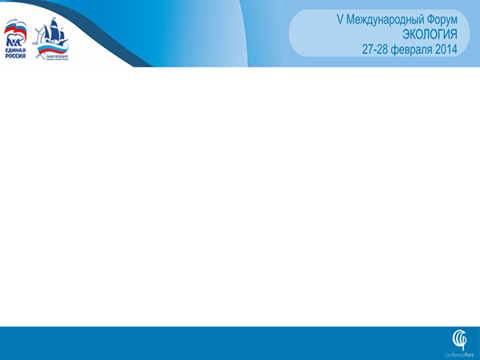 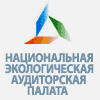 Экологический аудит и риски загрязнения водной среды: от политики к практике
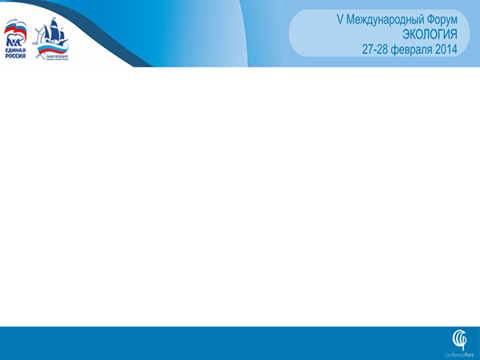 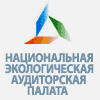 Экологический аудит и риски загрязнения водной среды: от политики к практике
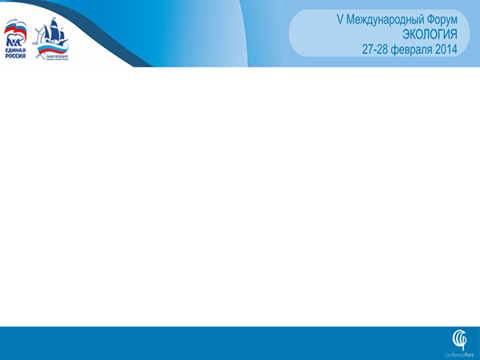 Проблемы, связанные с использованием поверхностных водных объектов
Недостаточное знание действующего законодательства предприятиями
Неспособность грамотно и адекватно его применить
Отсутствие у предприятия-водопользователя нормативов предельно допустимого сброса и разрешительной документации при пользовании водным объектом
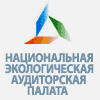 Экологический аудит и риски загрязнения водной среды: от политики к практике
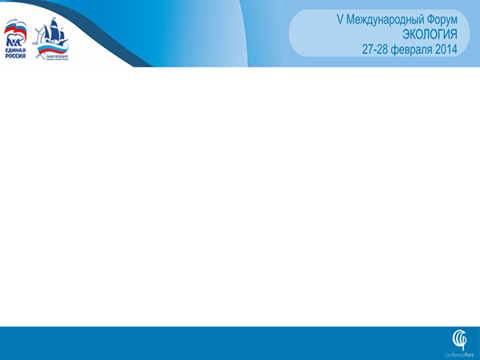 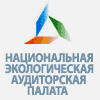 Экологический аудит и риски загрязнения водной среды: от политики к практике
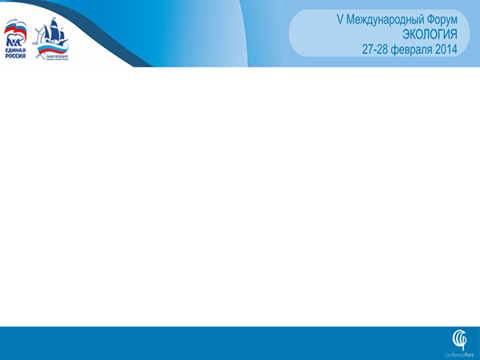 Часто встречающиеся нарушения предприятий-водопользователей:

Недостаточная степень очистки сбрасываемых сточных вод;
Полное или частичное отсутствие систем оборотного водоснабжения для условно-чистых вод от охлаждения оборудования;
Не исполнение (или задержка сроков исполнения) требований имеющейся разрешительной документации;
Нарушения содержания зон санитарной охраны водозаборов;
Отсутствие надлежащего уровня обеспечения эксплуатации рыбозащитных сооружений при осуществлении забора воды из поверхностных водных объектов;
Отсутствие организации системы контроля за состоянием гидротехнических сооружений, обеспечения проведения регулярных обследований ГТС, выполнение мероприятий технического содержания и обслуживания ГТС в целях обеспечения их безопасности;
Отсутствие лабораторного контроля по определению методом биотестирования токсичности сточных вод, сбрасываемых в водные объекты.
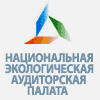 Экологический аудит и риски загрязнения водной среды: от политики к практике
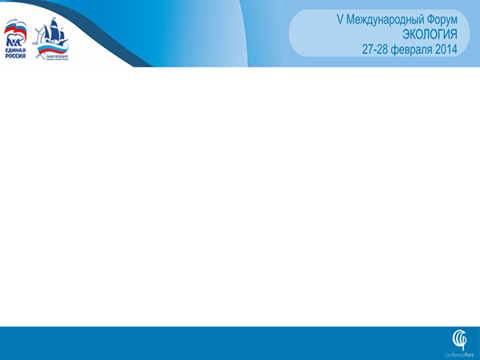 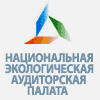 Экологический аудит и риски загрязнения водной среды: от политики к практике
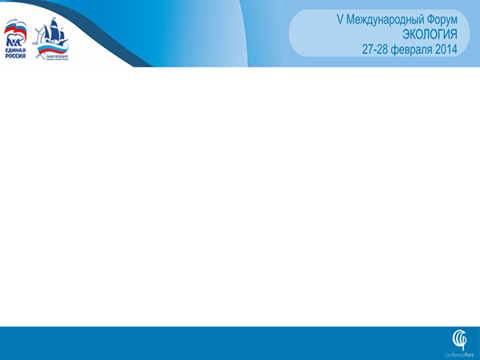 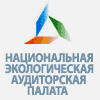 Экологический аудит и риски загрязнения водной среды: от политики к практике
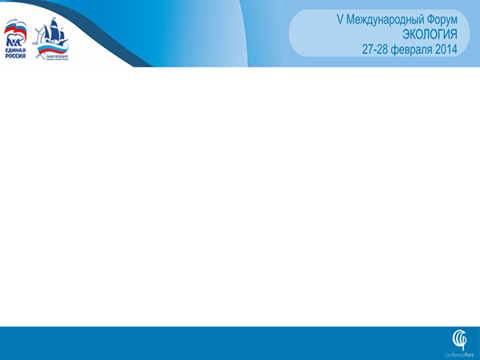 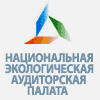 Экологический аудит и риски загрязнения водной среды: от политики к практике
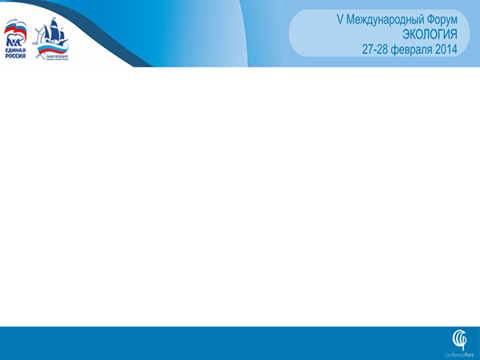 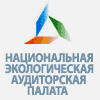 Экологический аудит и риски загрязнения водной среды: от политики к практике
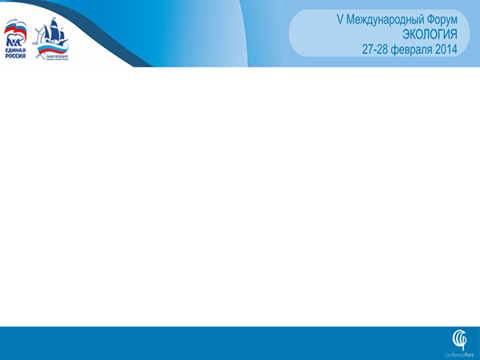 Национальная экологическая аудиторская Палата

1127 аттестованный аудитор-эколог, прошедший обучение в соответствии с международными требованиями

81 экологическая аудиторская организация, аккредитованная при Палате

5 аккредитованных центров подготовки аудиторов-экологов

За 2012-2013 гг. в учебных центрах Палаты прошли подготовку 90 специалистов
 Аттестовано 55 руководителей предприятий
Компании, направившие своих специалистов и руководителей на обучение и аттестацию: "Шлюмберже Инк. ", ОАО "Ямал СПГ ", ОАО «Холдинг МРСК», ОАО "Новороссийский морской торговый порт ", ОАО "Лукойл ", ОАО "Камчатскэнерго ", "Эрнст энд Янг (СНГ) Б.В.",  ОАО «РЖД», ООО "Аэропорт Томск" и др.
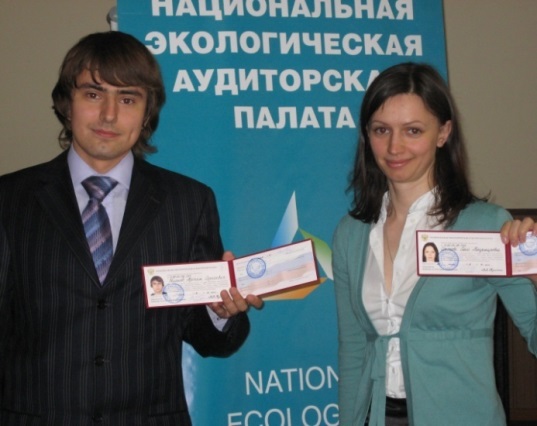 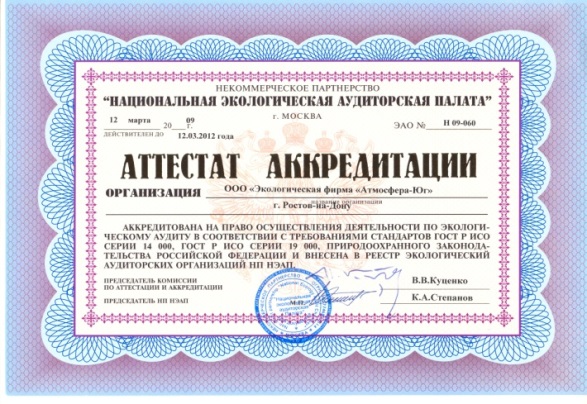 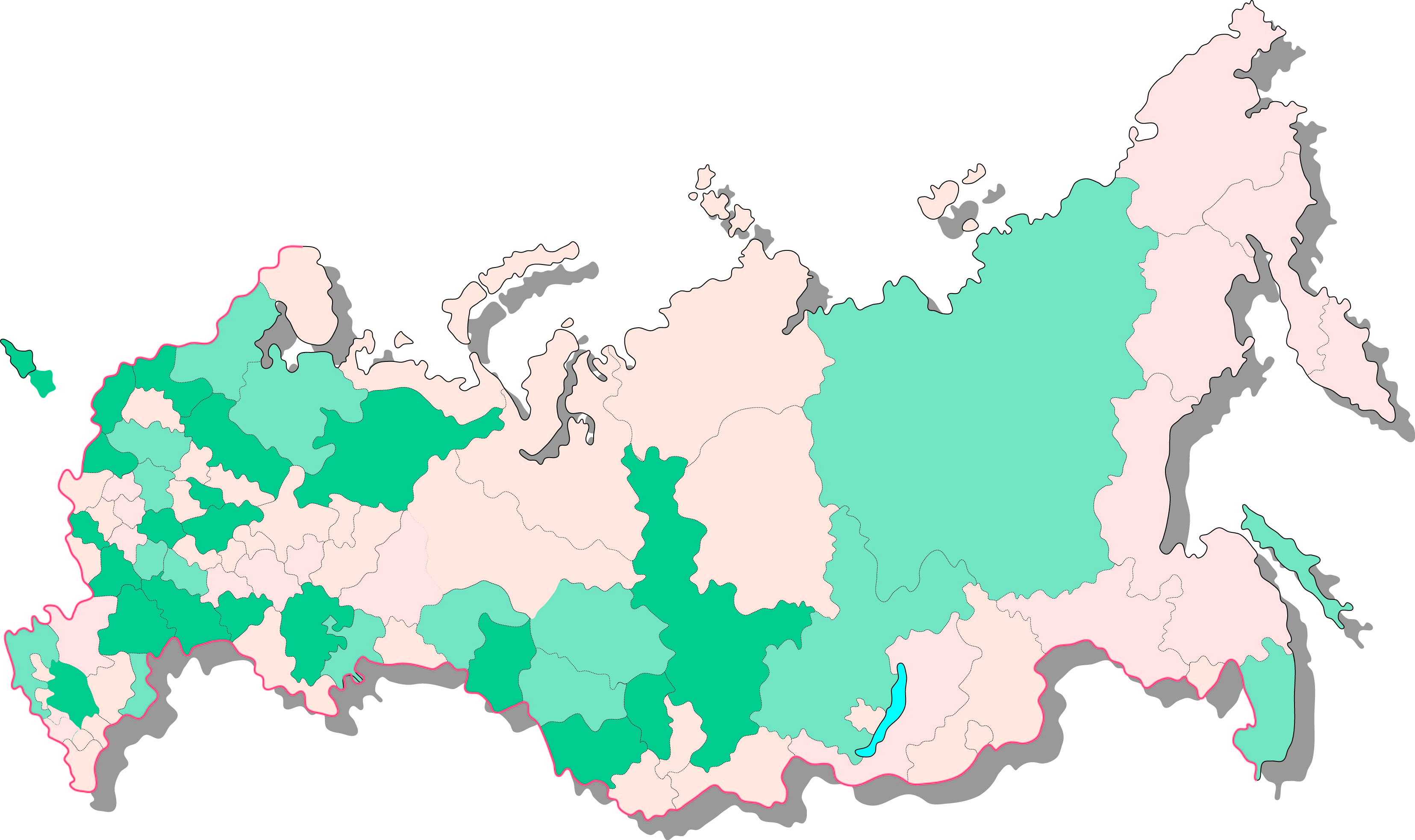 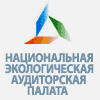 Экологический аудит и риски загрязнения водной среды: от политики к практике
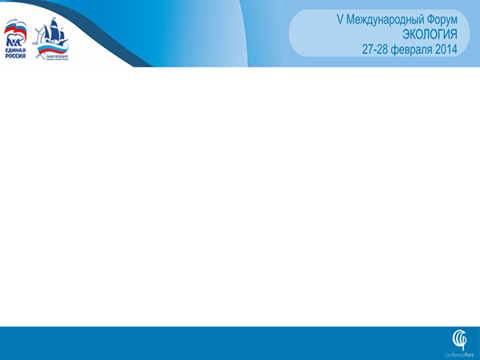 Национальная экологическая аудиторская 
Палата
www.ecopalata.ru
E-mail: info@ecopalata.ru
119019, Москва, Гоголевский б-р, 17
Тел. : (495) 740-01-00
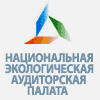